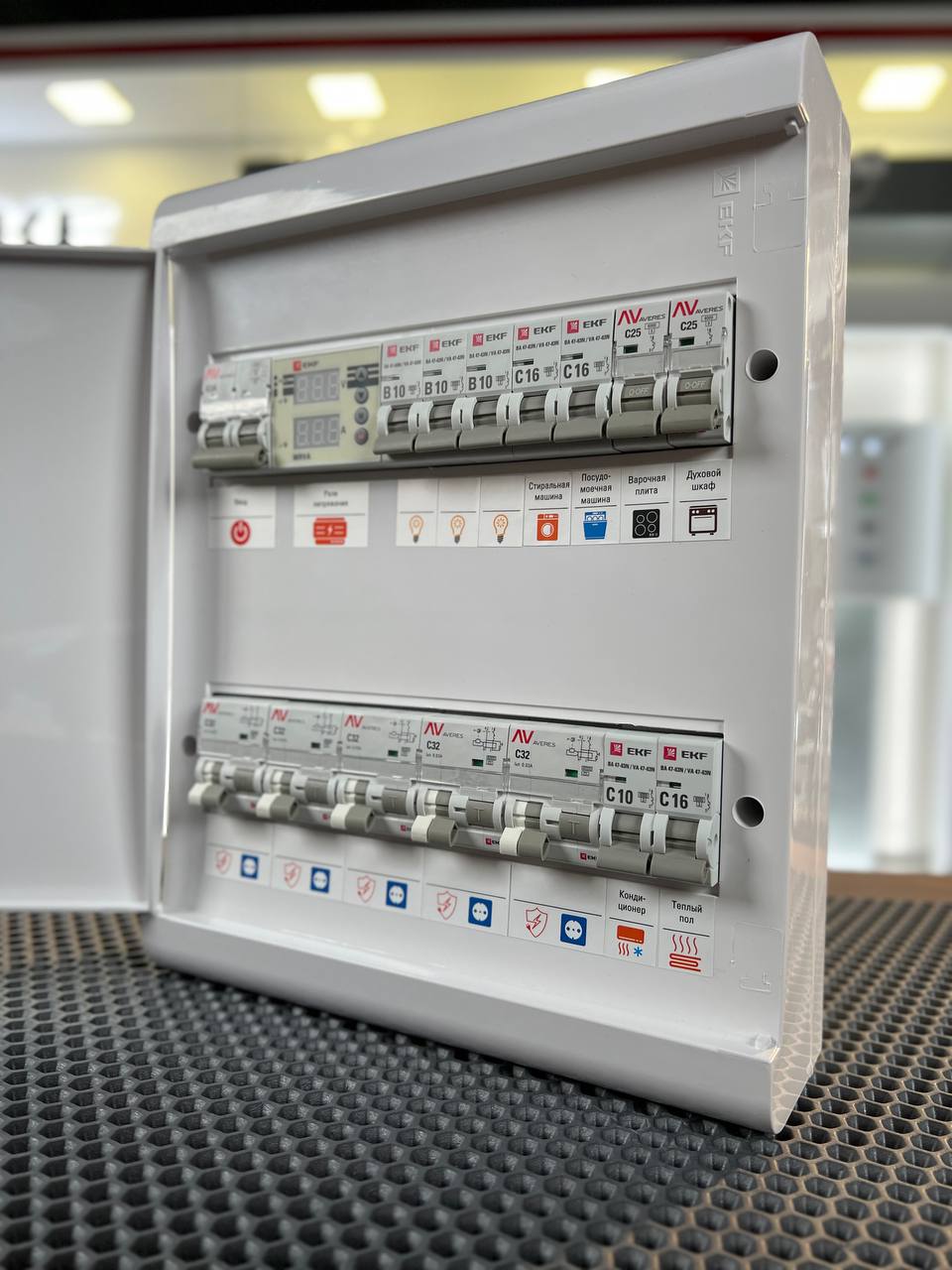 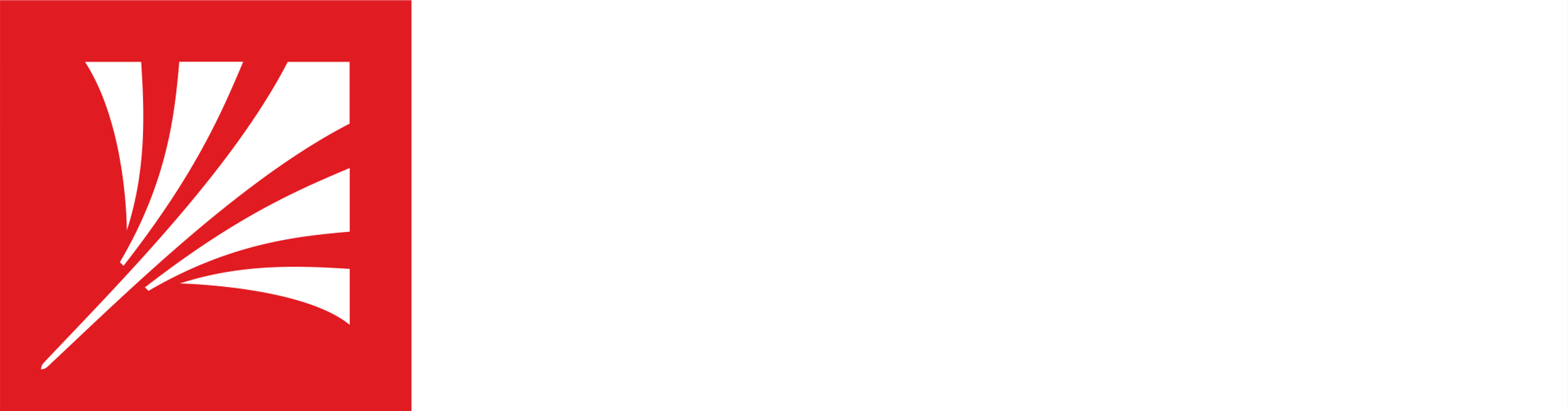 ЭНЕРГИЯ ДЛЯ ЖИЗНИ
НАКЛЕЙКИ МОДУЛЬНЫЕ
МАРКИРОВКА ЭЛЕКТРИЧЕСКОГО ЩИТА
ekfgroup.com
НАКЛЕЙКИ МОДУЛЬНЫЕ
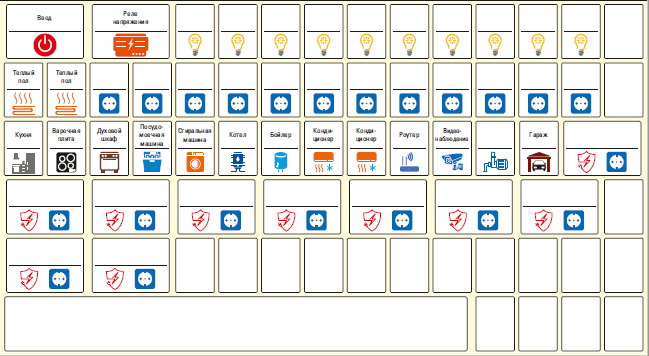 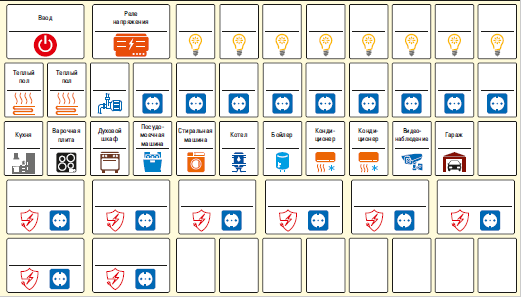 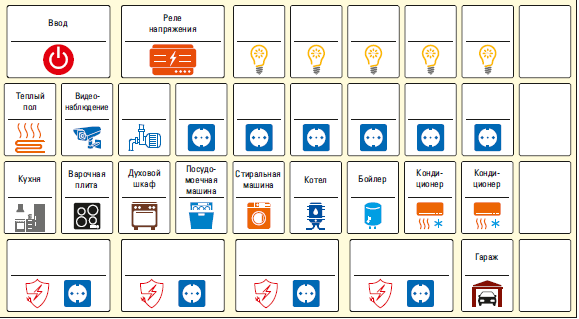 Понятные для заказчика обозначения в пиктограммах
Яркий красивый дизайн
Размер наклеек соответствует размеру 1-полюсных и 2-полюсных – автоматов
Для розницы есть отдельные наклейки с инд. штрих-кодом
Удобные и понятные!
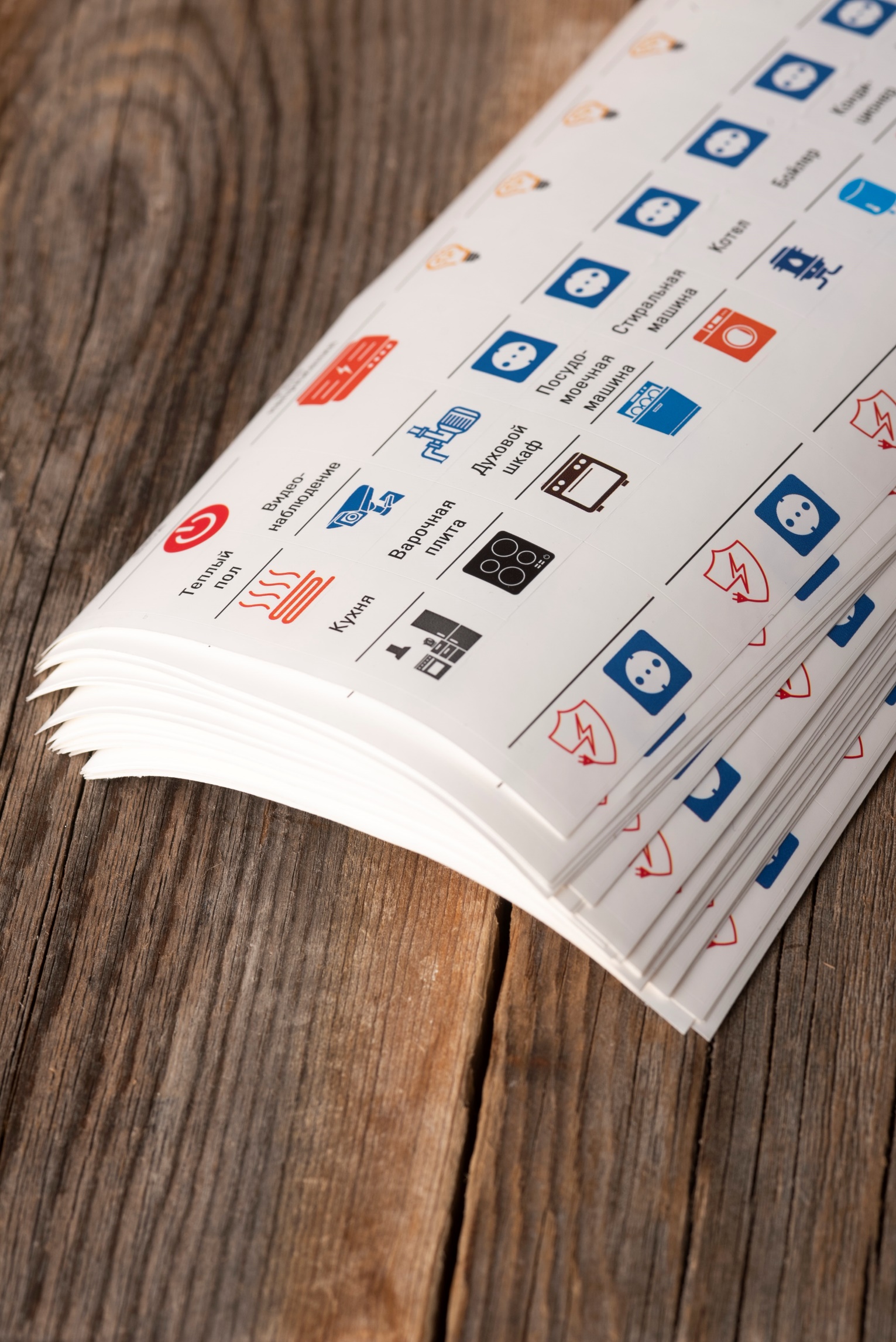 НОМЕНКЛАТУРА
Применение:
Комплект модульных наклеек для щитов улучшает идентификацию автоматов с помощью пиктограмм и включает стикеры для разных линий (освещение, розетки, отопление, генератор, заземление, УЗО и др.), упрощая обслуживание и повышая безопасность и эффективность использования щита.